CATEGORICAL DATA  CHAPTER 3
GET A CALCULATOR!
CATEGORICAL DATA  chapter 3
THE THREE RULES OF DATA ANALYSIS 
won’t be difficult to remember:

Make a picture — things may be revealed that are not obvious in the raw data. These will be things to think about.

MAKE A PICTURE — important features of and patterns in the data will show up. You may also see things that you did not expect.
MAKE A PICTURE — the best way to tell others about your data is with a well-chosen picture.
Slide 3- 2
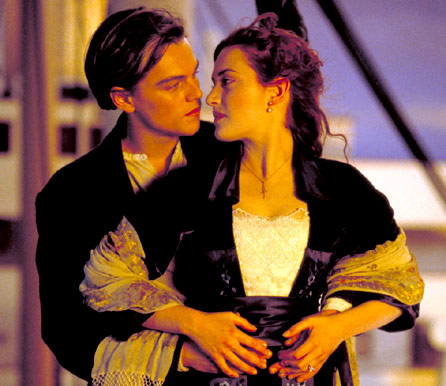 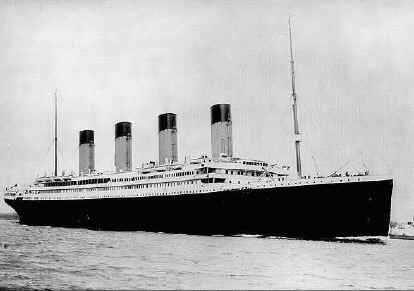 Launched: 	31st May 1911Builders: 	Harland and Wolff, 			BelfastPort of Registry: 	Liverpool Passengers Lost: 	818 (62%)Crew Lost: 			684 (77%)Total Lost: 			1,502 (68%)
Slide 3- 5
DISTRIBUTIONname of categories and how frequently each occurs
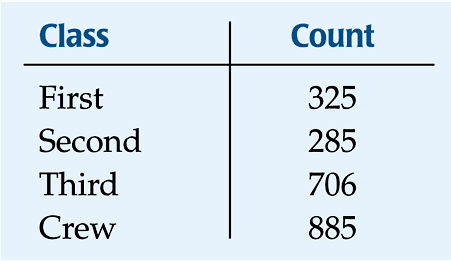 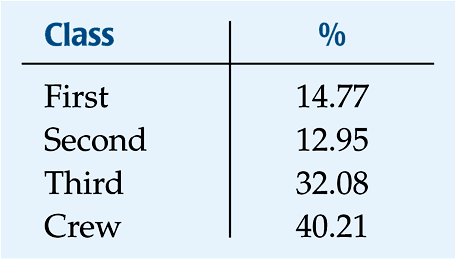 Frequency distribution
Relative frequency distribution
Slide 3- 6
What do you see?
this is a Violation of the “Area Principle”
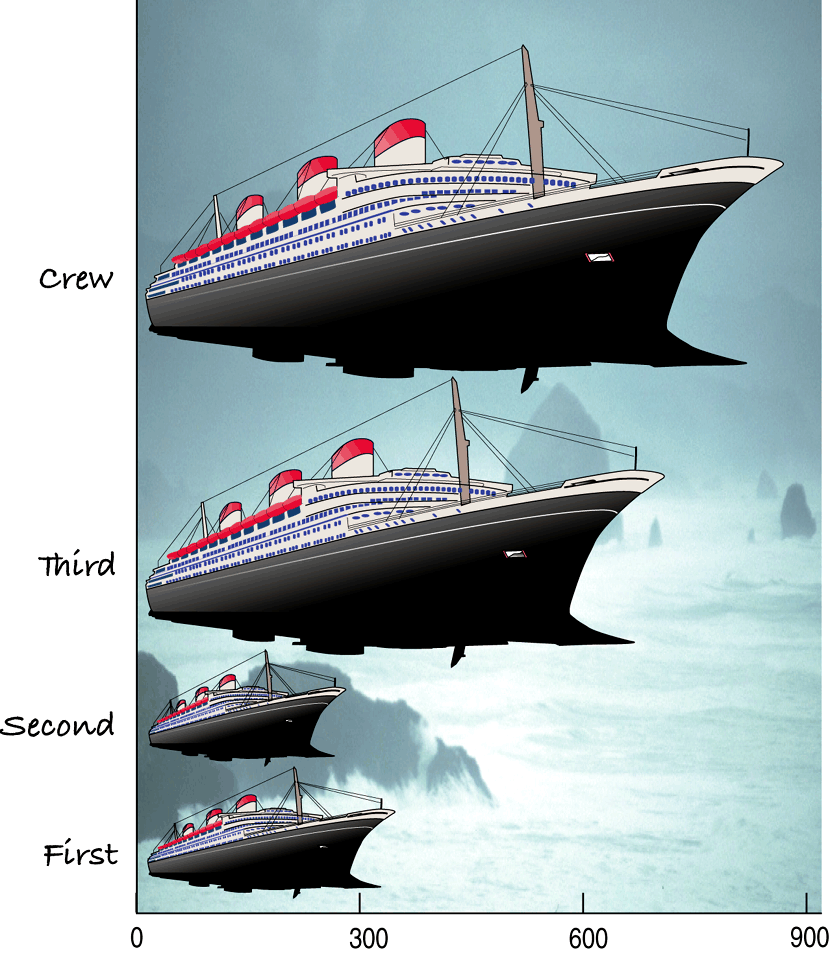 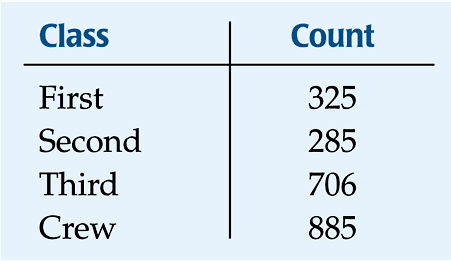 When we look at each ship, we see the area taken up by the ship, instead of the length of the ship.
Slide 3- 7
BAR GRAPHS
A bar chart displays the distribution of a categorical variable, showing the counts for each category next to each other for easy comparison.

A bar chart stays true                                                                            to the area principle.
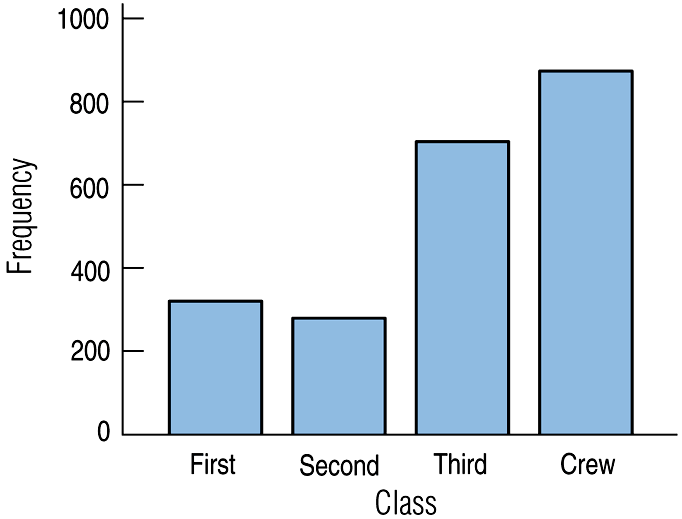 For bar charts (with categorical data), be sure to leave spaces between the bars!!!
Slide 3- 8
BAR CHARTS
A relative frequency bar graph displays the relative proportion of counts for each category.
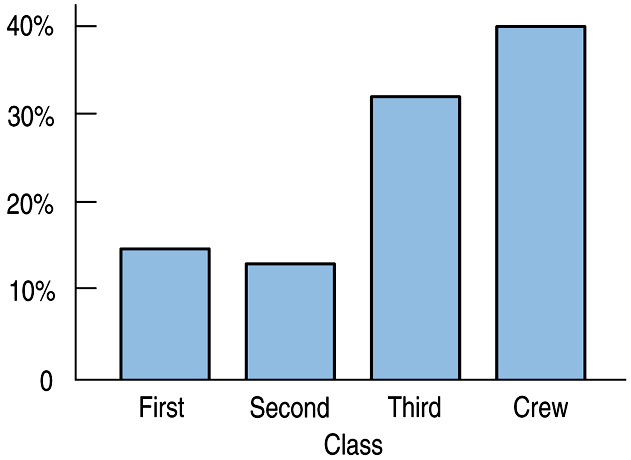 Slide 3- 9
Pie Charts
When you are interested in parts of the whole, 
a pie chart might be your display of choice.
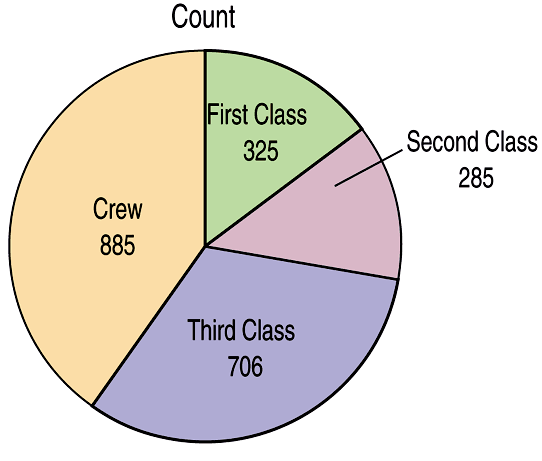 Slide 3- 10
WHAT CAN GO WRONG?
While some people might like the pie chart on the left better, it is harder to compare fractions of the whole, which a well-done pie chart does.
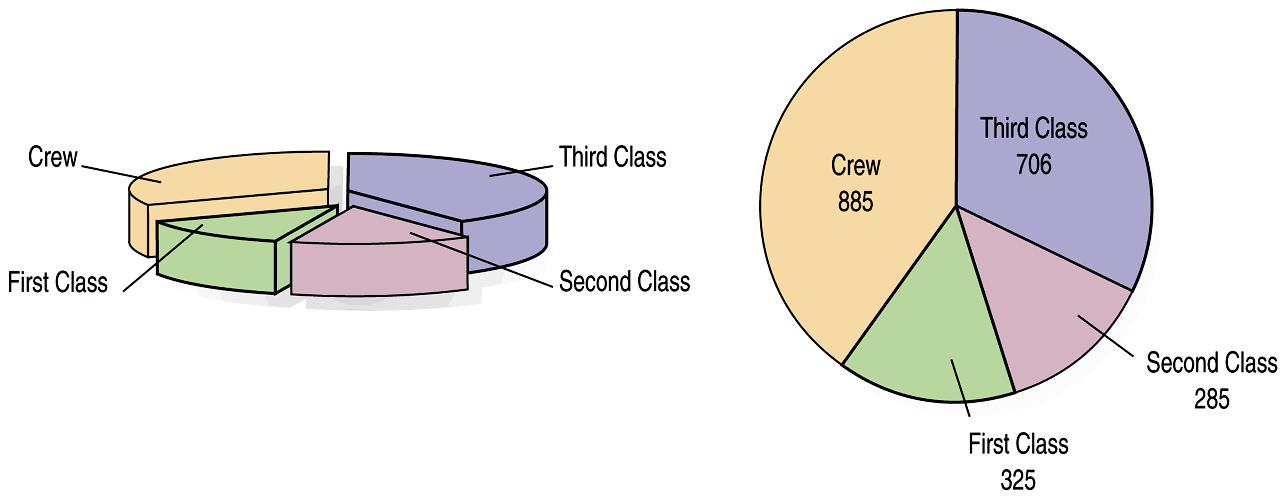 Slide 3- 11
WHAT CAN GO WRONG?
This plot of the percentage of high-school students who engage in specified dangerous behaviors has a problem. Can you see it?
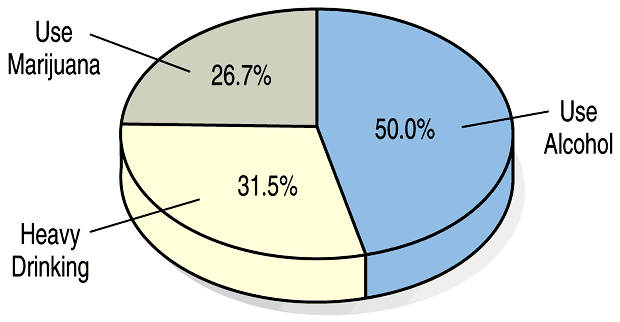 if you are making a pie chart with percentages (or proportions), make sure the percentages add up to 100%!!!
Slide 3- 12
back to the Titanic…
A 2-WAY TABLE (OR “CONTINGENCY” TABLE) allows us to look at two categorical variables together.
Class
Survival
marginal distributions
Slide 3- 14
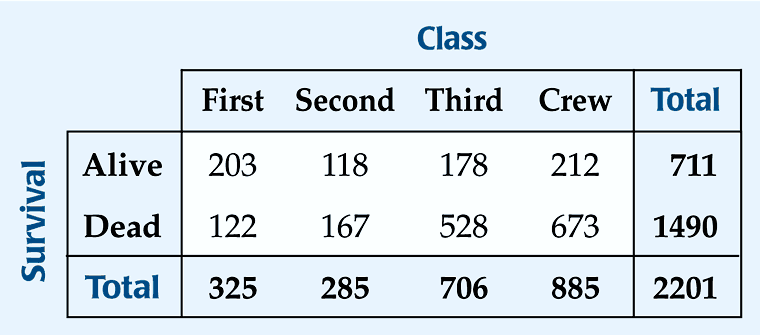 What percent of the people on the Titanic died?

What percent of the people were surviving crew?

*What percent of the survivors were First class?

*What percent of First class survived?
1490/2201 = 67.7%
212/2201 = 9.6%
203/711 = 28.6%
203/325 = 62.5%
Slide 3- 15
CONDITIONAL DISTRIBUTION
Separated on the CONDITION of SURVIVAL:
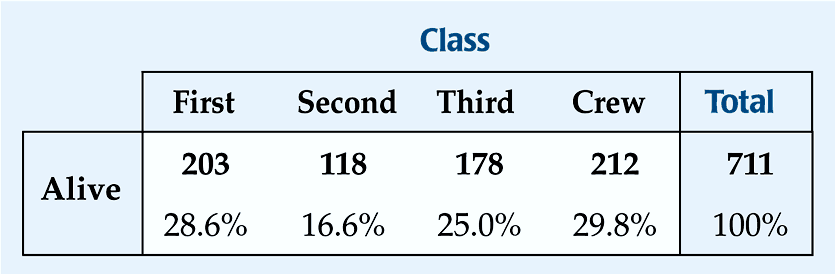 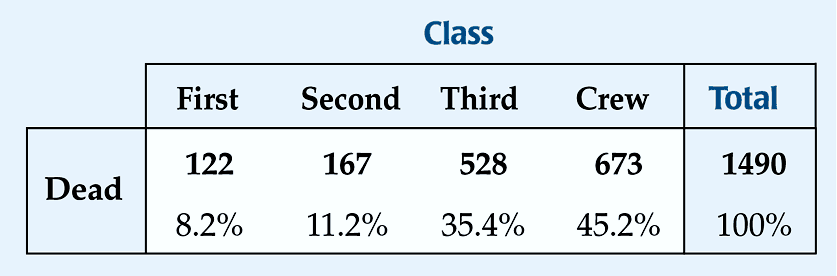 Slide 3- 16
CONDITIONAL DISTRIBUTIONS
SIDE-BY-SIDE PIE CHARTS
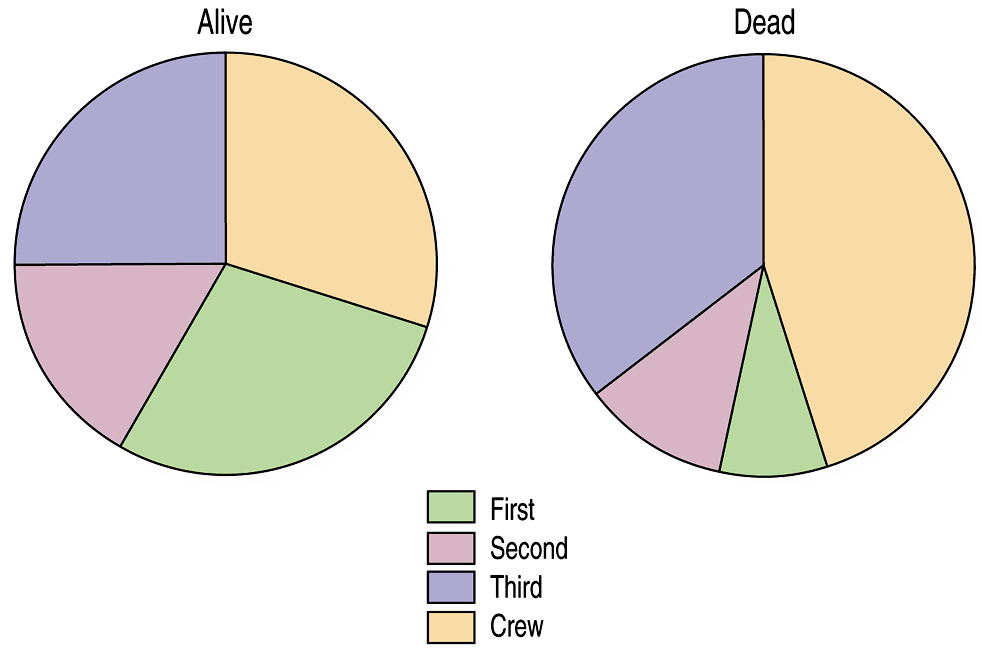 Slide 3- 17
CONDITIONAL DISTRIBUTIONS
SIDE-BY-SIDE BAR GRAPH
Slide 3- 18
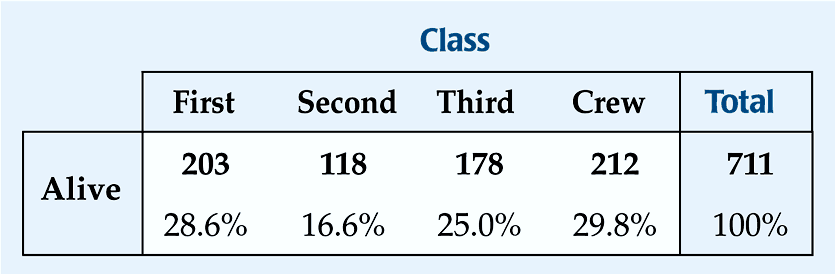 CLASS and SURVIVAL are associated (they are DEPENDENT) because the distribution of percentages for class are DIFFERENT for “alive” and “dead”.
Slide 3- 19
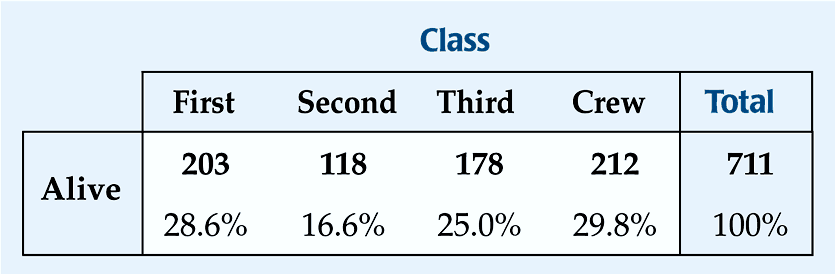 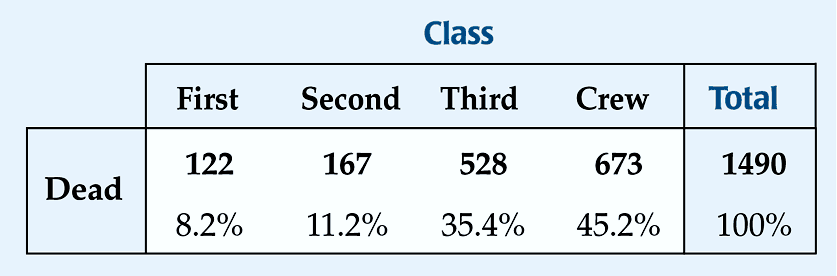 The variables would be considered independent if  the relative distribution of one variable were the same for all categories of the other variable.
INDEPENDENT = NO ASSOCIATION
DEPENDENT = ASSOCIATION
Slide 3- 20
SEGMENTED BAR GRAPH
A segmented bar graph displays the same information as a pie chart, but in the form of bars instead of circles.
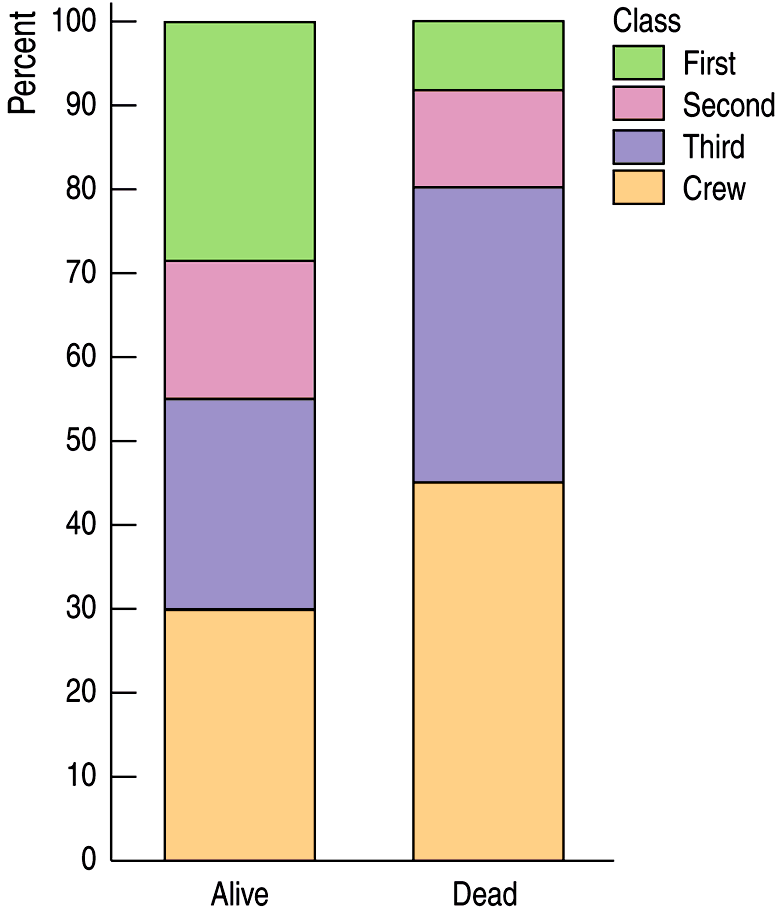 Proportion
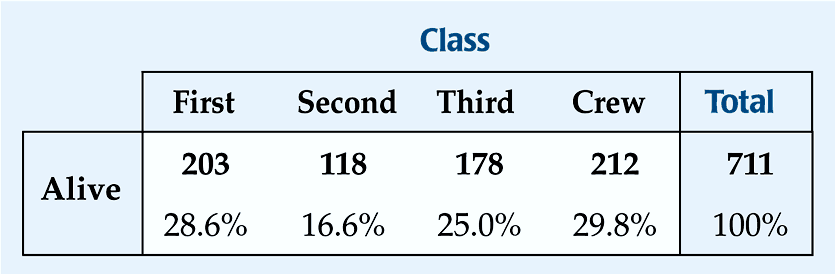 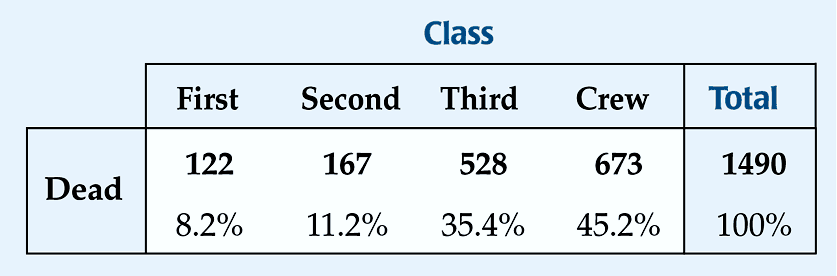 Slide 3- 21
SEGMENTED BAR GRAPH
A segmented bar graph displays the same information as a pie chart, but in the form of bars instead of circles.
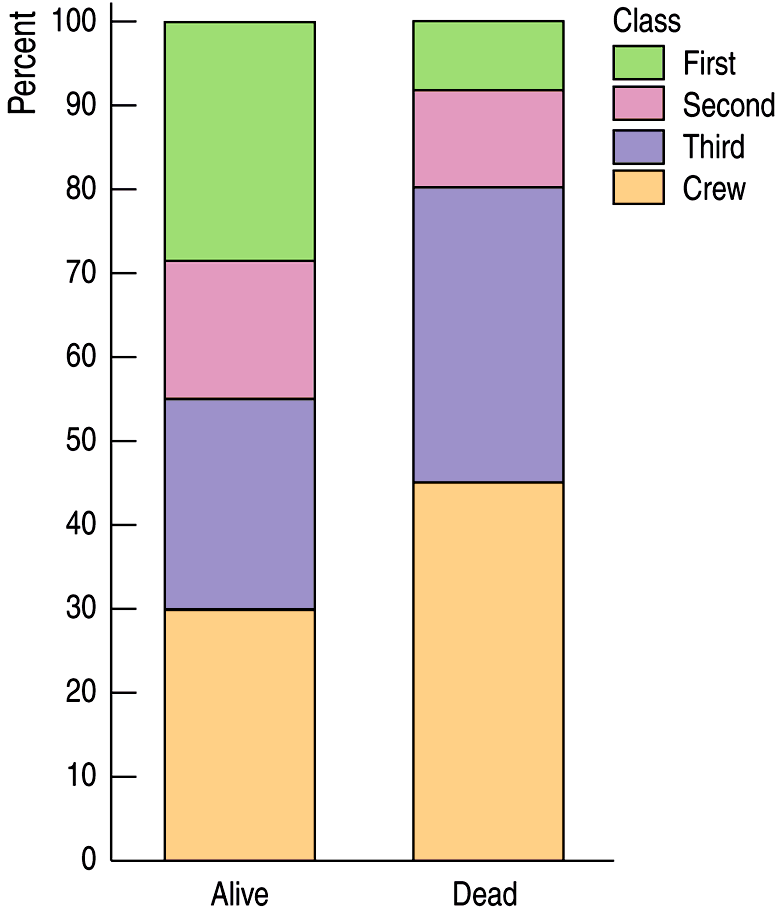 FIRST
FIRST
SECOND
Proportion
THIRD
SECOND
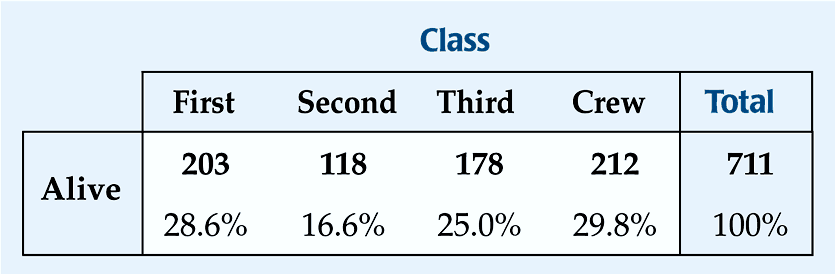 THIRD
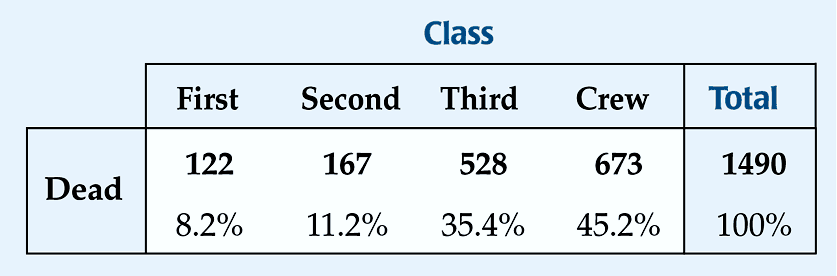 CREW
CREW
Slide 3- 22
LEVEL OF EDUCATION BY GENDER
Level of Education
Gender
*and not a college graduate
Slide 3- 23
LEVEL OF EDUCATION BY GENDER
LEVEL OF EDUCATION BY GENDER
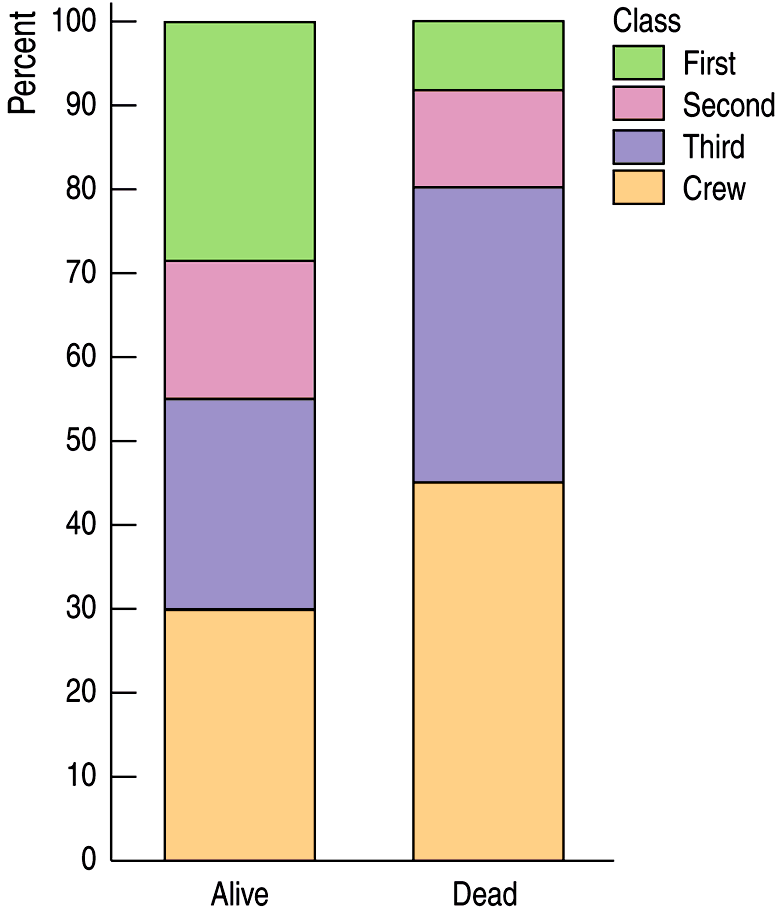 College
Graduate
College
Graduate
High
School
Graduate
(but not 
college
grad)
High
School
Graduate
(but not 
college
grad)
GENDER is INDEPENDENT of LEVEL OF EDUCATION (no  association)
NotHigh
School
Graduate
NotHigh
School
Graduate
Male
Female
Slide 3- 25
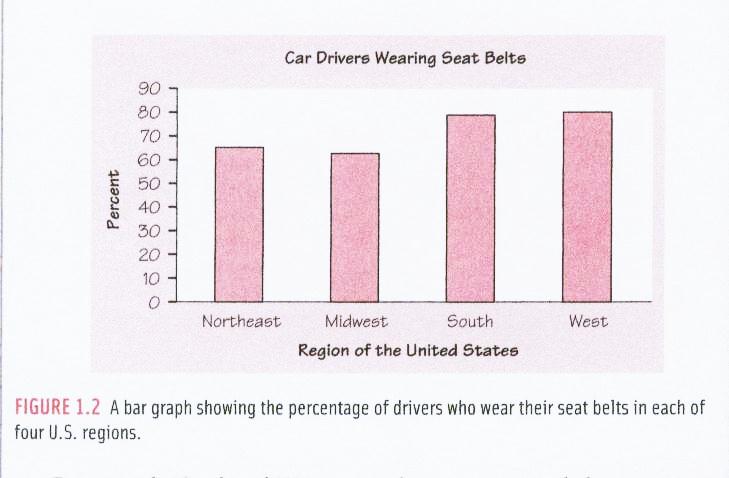 In which region do the greatest NUMBER of people wear seatbelts?
Slide 3- 26
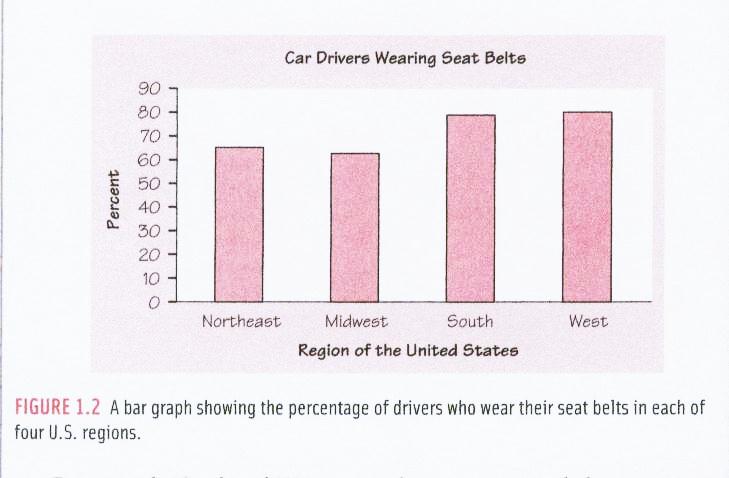 Note: we are using the word “proportion” (or “percentage”)… …NOT the word “number”
Overall, the bar chart shows that all four regions of the country have more than 60% of car drivers wearing seat belts.
The Midwest has the smallest proportion of car drivers wearing seat belts (about 62%) where the South and West have the largest proportion (about 78- 80%).
Slide 3- 27
stop!